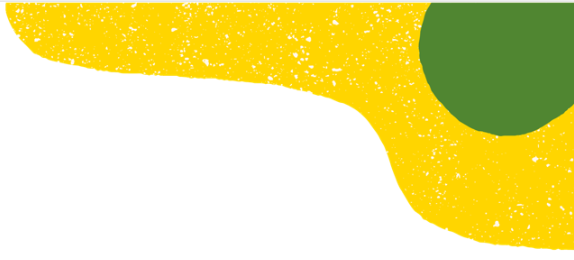 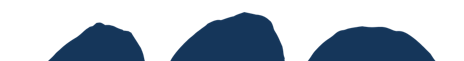 Developing a bereavement competency framework. 

An evidence base for an eLearning resource for 
bereavement service providers in the community.
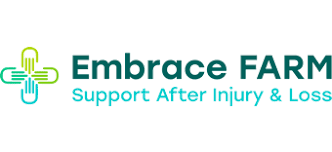 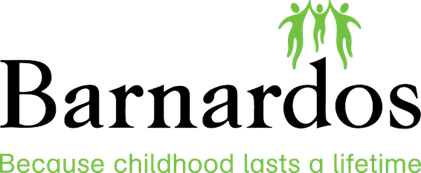 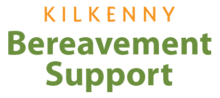 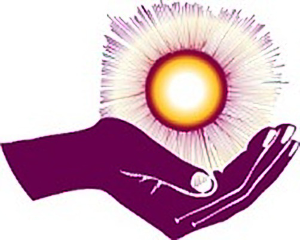 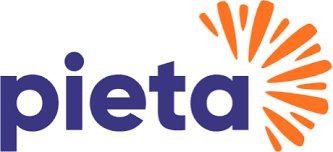 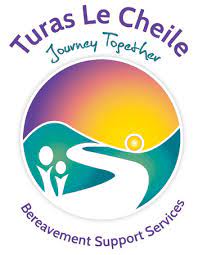 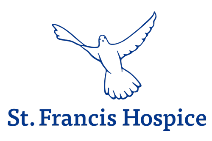 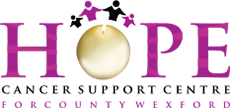 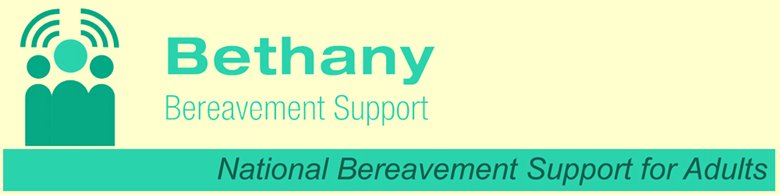 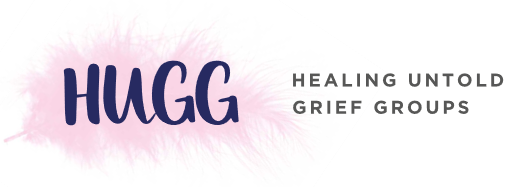 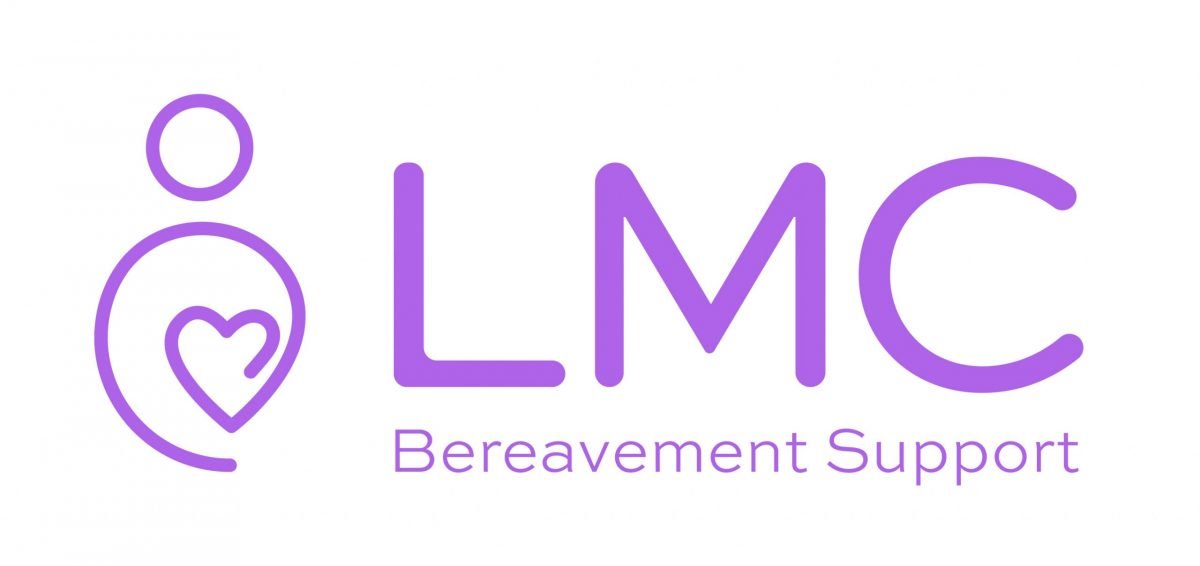 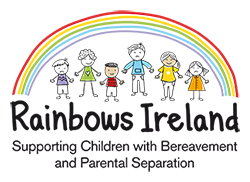 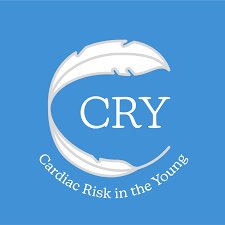 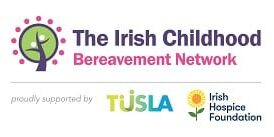 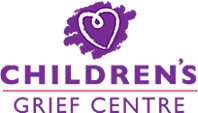 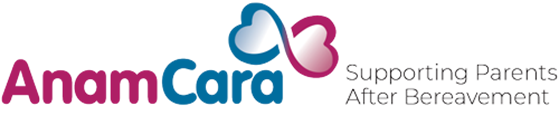 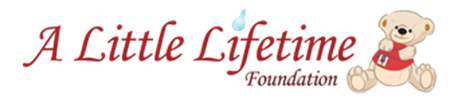 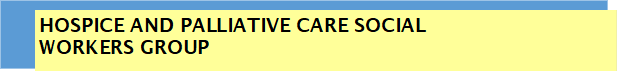 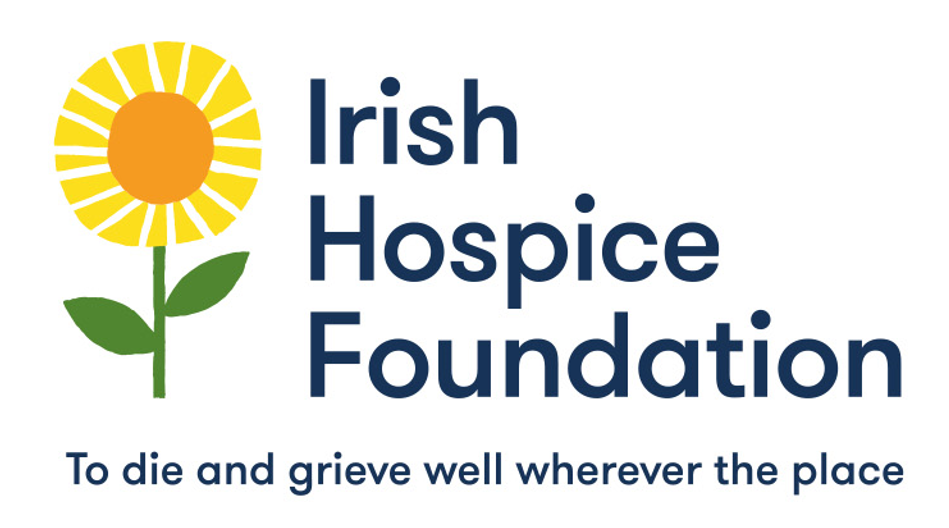 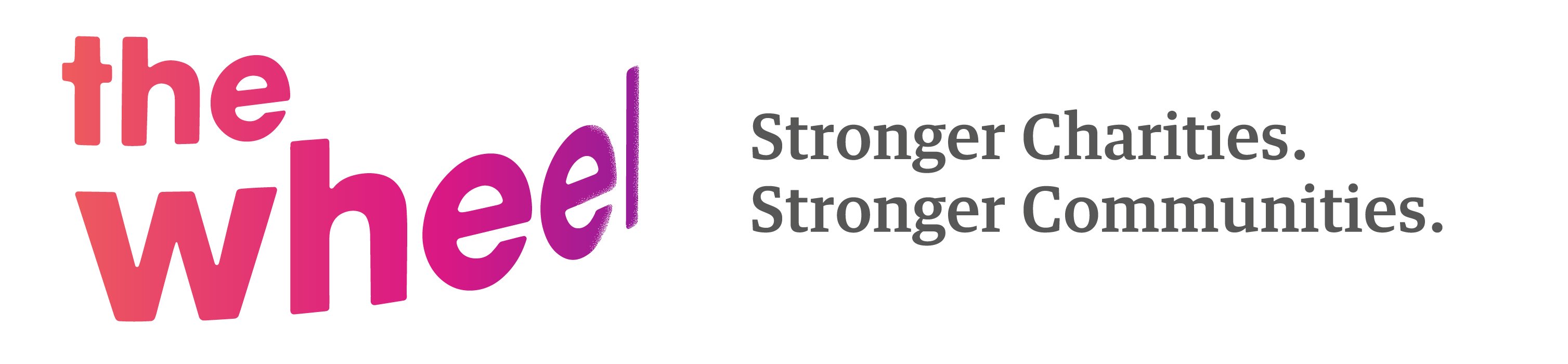 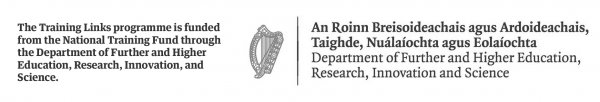 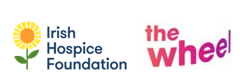 Test question
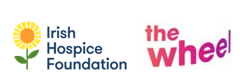 Question 1
What is your current role/job title?
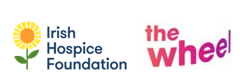 Question 2
What country do you/your service operate?
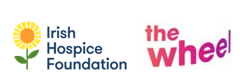 The Public Health Approach to Bereavement Care
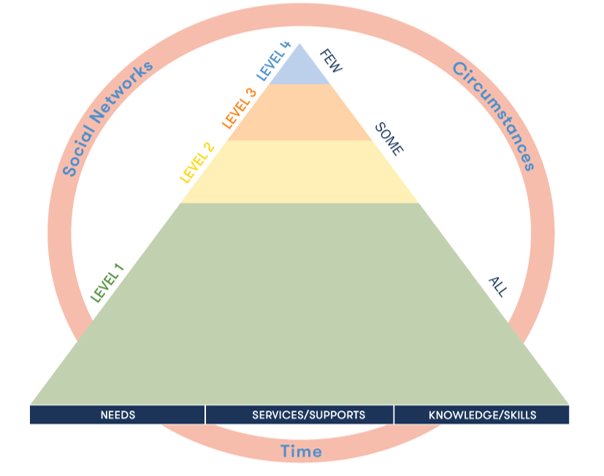 2
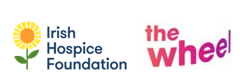 Framework for Adult Bereavement Care - Pyramid Animation on Vimeo
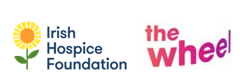 Question 3
What level do you/your service operate at?
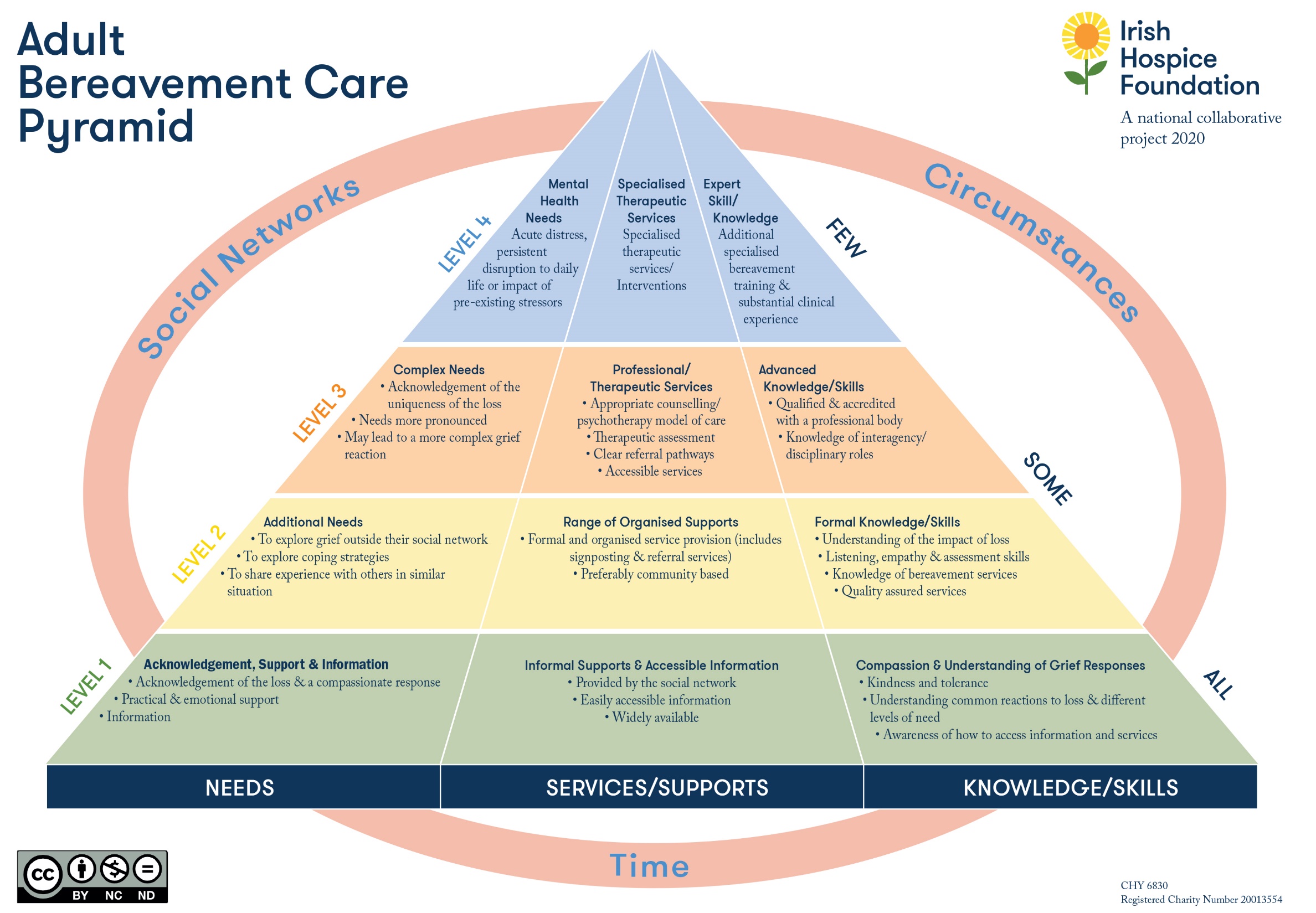 4
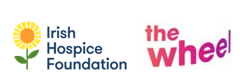 Who is a LEVEL 2 bereavement service provider?
provide emotional and/or practical support 

commonly provided by a bereavement support volunteer  
some professionals who may provide this emotional/practical support in the context of their role 
GP’s, Public Health Nurse, family resource centre project worker, social work, social prescriber.....

while some of the skills of counselling may be employed (e.g. active listening), this is not a counselling intervention.
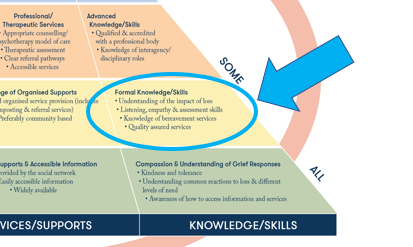 5
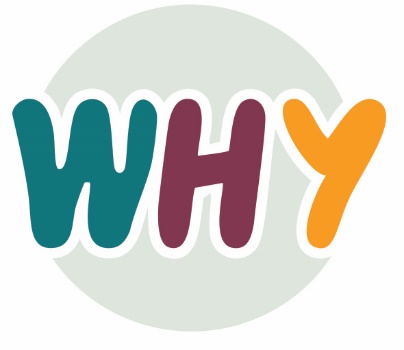 At LEVEL 2 there is…..
No agreed baseline of knowledge and skills (no standard)
Varying level of training among services 

This project will…..
Develop an evidence-based and agreed standard of core skills and knowledge for the Level 2 service provider (i.e. competency framework)
Develop an eLearning resource which will provide the learner with the first step towards meeting the competencies outlined in the Competency Framework*
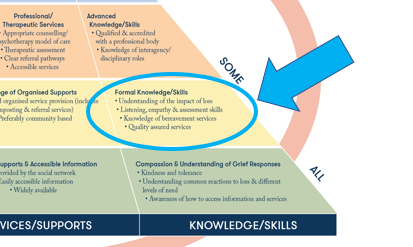 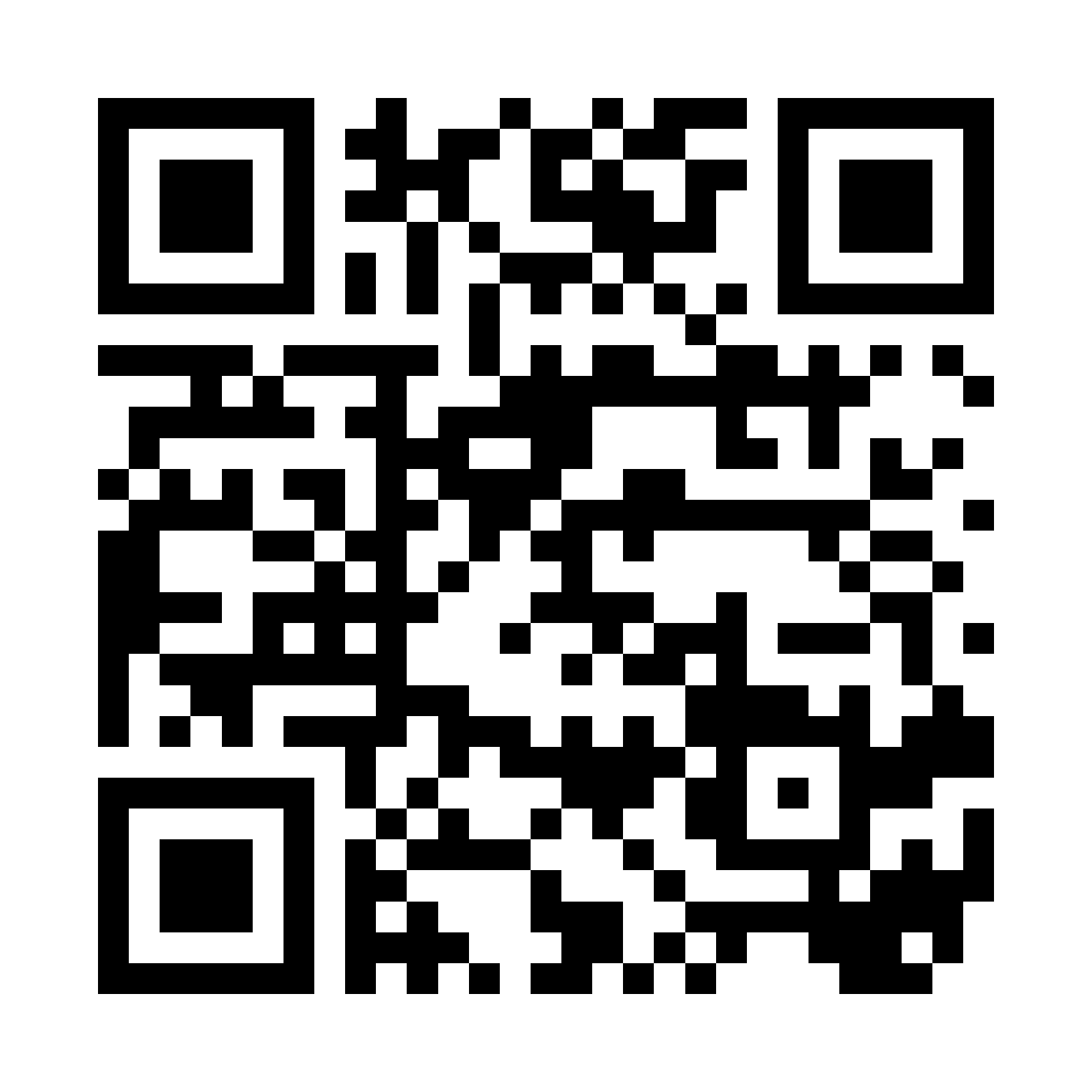 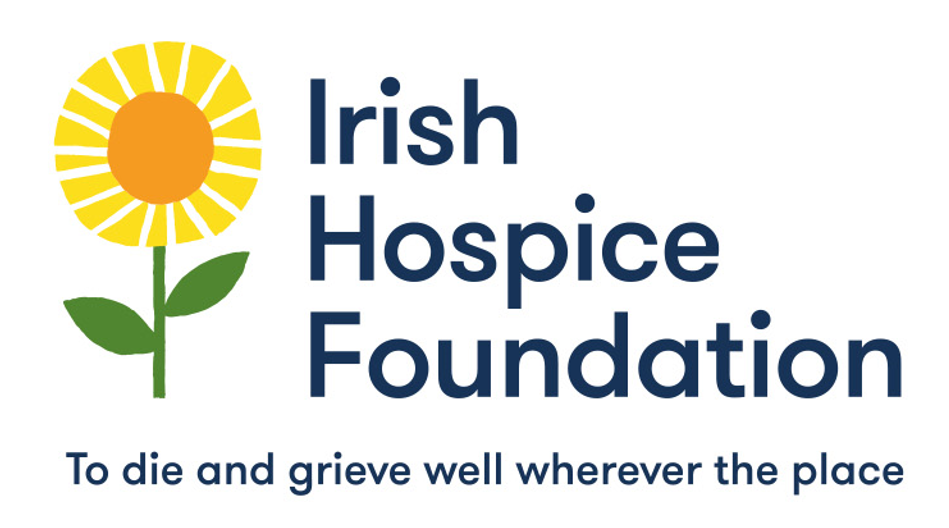 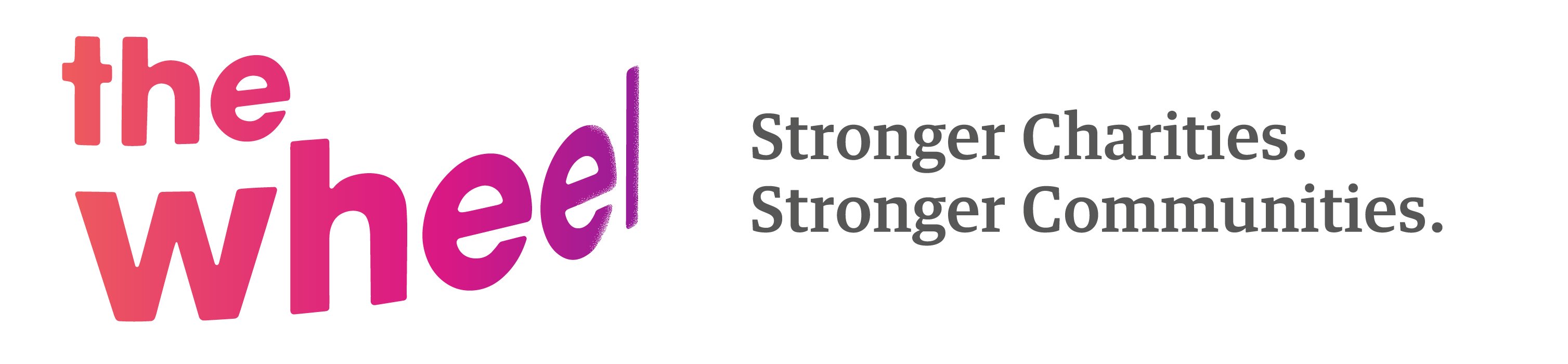 For information about 
The Adult Bereavement Care Pyramid
6
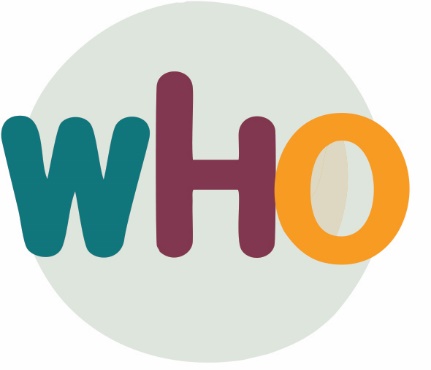 Invited national and international experts (Delphi survey)
7
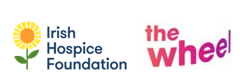 Bereavement Support Competencies & Training Project​
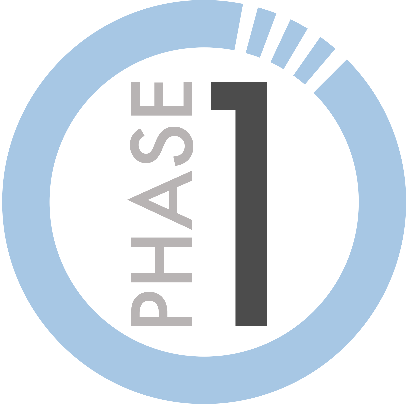 Develop a National Core Competency Framework for service providers working at Level 2 of the Bereavement Care Framework



Develop an eLearning resource which provides an introduction1 to  the identified core competencies
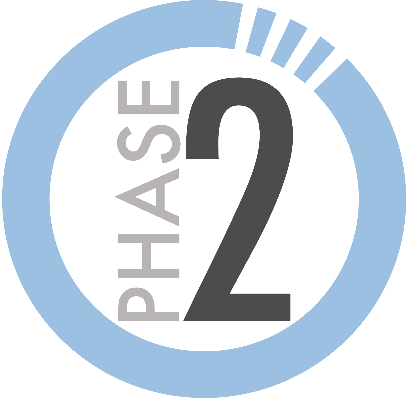 1 This course will provide the learner with the first step towards meeting the competencies outlined in the Competency Framework
8
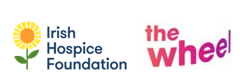 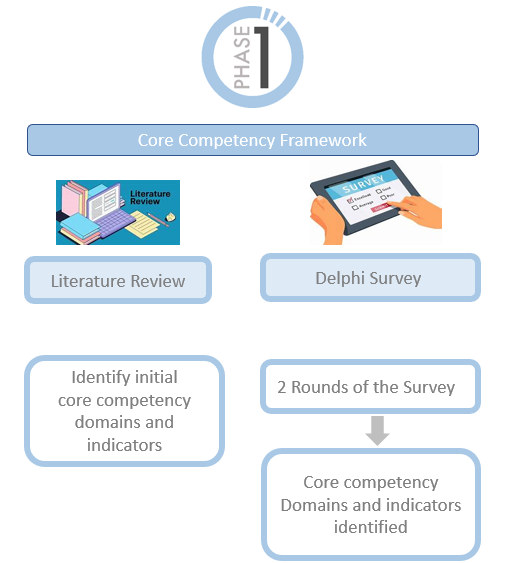 9
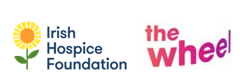 Question 4
What CORE knowledge and skills 
do you think Level 2 bereavement support providers should have?
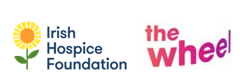 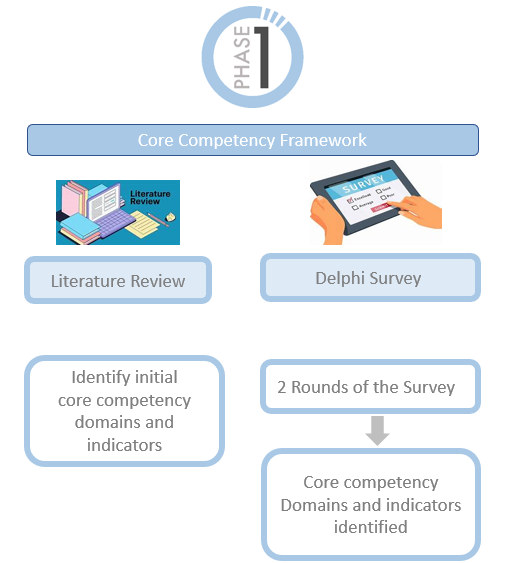 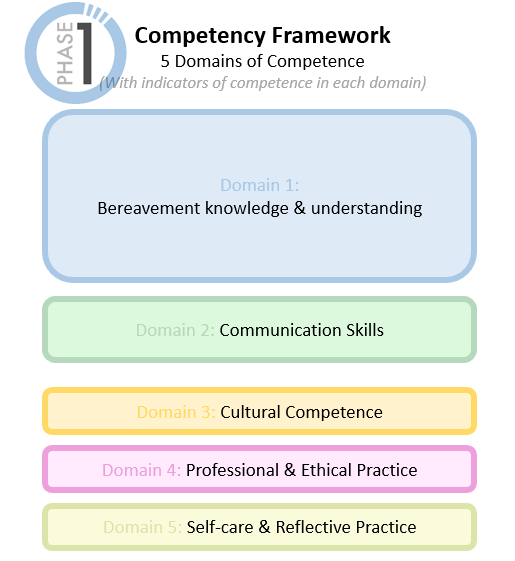 Output
10
KNOWLEDGE: a Level 2 helper knows ..
SKILL: a helper at level 2 can…
be with/ sit with a person who may be upset, distressed, angry, desolate, silent in their grief... 
use bereavement knowledge to validate a person's experience (e.g referring to the range of responses to loss; explaining ‘grief bursts’ and the implications of Dual Process Model and other frameworks) 
educate and explore ways of living with, and coping with, grief – (eg ways of thinking about grief, prompting activities in line with Continuing Bonds, self care etc...) 
identify when a person may need support beyond the scope of practice of a Level 2 service provider  
direct a person to extra resources (e.g. website, podcasts, written material etc...)
that grief is a normal and appropriate response to loss  
that grief is not something to be ‘fixed’ 
the range of responses to grief, including emotional, physical, cognitive, spiritual, behavioral and psychosocial responses 
there is no one way to grieve and people express grief differently 
contemporary understandings of bereavement allowing them to validate a person’s grieving experience
that for many, grief gradually eases, although intense feelings may arise at anytime 
the variety of factors that may impact how grief is experienced 
that family dynamics and relationships have an impact on bereavement experience 
the potential for personal growth in bereavement 
the resilience factors that might influence grief reactions 
that everyone has needs after a death and some require additional support (i.e. how grief is understood in relation to the bereavement care pyramid) 
the factors that may put a person at risk for encountering difficulties in their bereavement   
how to recognize when someone is experiencing complications in their grieving (e.g. traumatic response, prolonged grief disorder, mental health issue etc.) and is beyond the scope of practice of a Level 2 service provider   
the value of accurate grief information for bereaved people
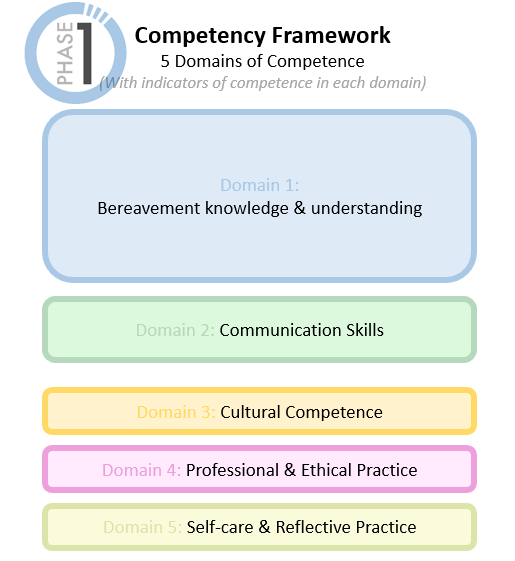 11
SKILL: a helper at level 2 can…
KNOWLEDGE: a Level 2 helper knows ..
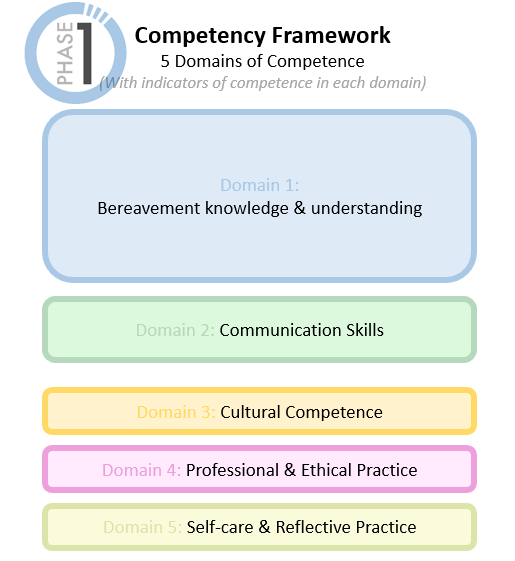 Skill (n=12)
listen actively to a person’s story
Knowledge (n=8)
 the various components that support effective communication (e.g. physical space, establishing trust, clear language, non-verbal communication etc.)
Skill (n=3)
be aware of their own cultural bias (including unconscious bias) and assumptions when working with a service user
Knowledge (n=6)
culture (e.g. beliefs, customs and social behaviours) influence a person’s grieving
Skill (n=6)
support with compassion and maintain professional boundaries
Knowledge (n=10)
where the scope of practice of a Level 2 service provider sits on the overall structure of bereavement care (i.e. Bereavement Care Pyramid)
Knowledge (n=8)
the value of routine service provider support (e.g. debrief, peer support, formal supervision etc.) in promoting and maintaining selfcare.
Skill (n=5)
Be aware of your own bias, assumptions and triggers based on your own bereavement experience when working with service user
11
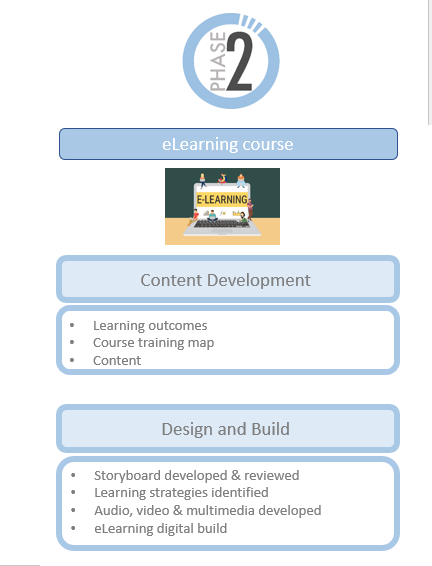 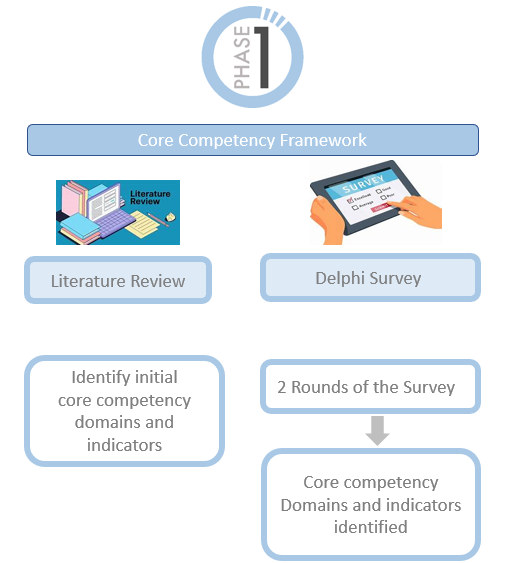 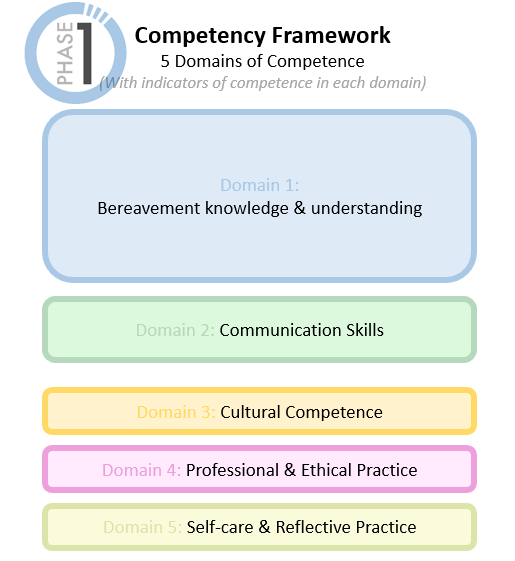 Inform
Output
12
Inform
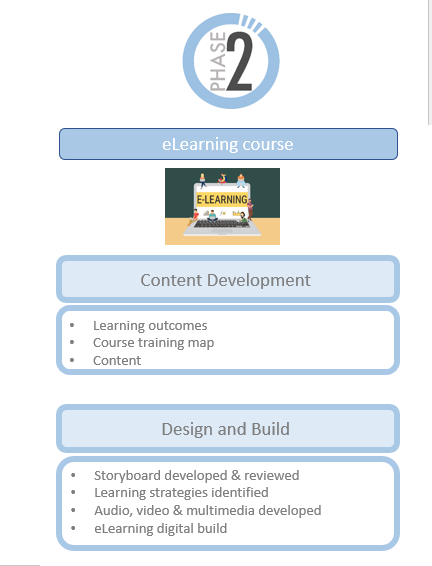 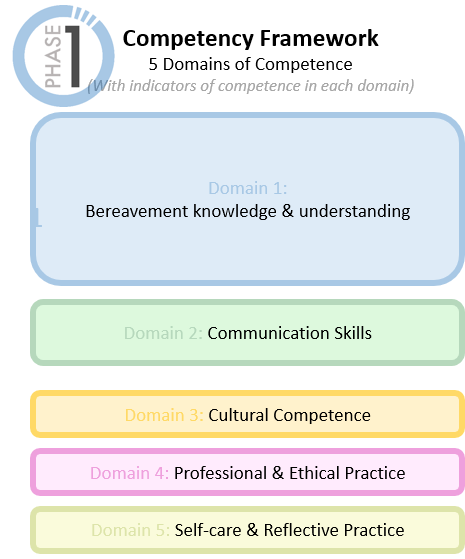 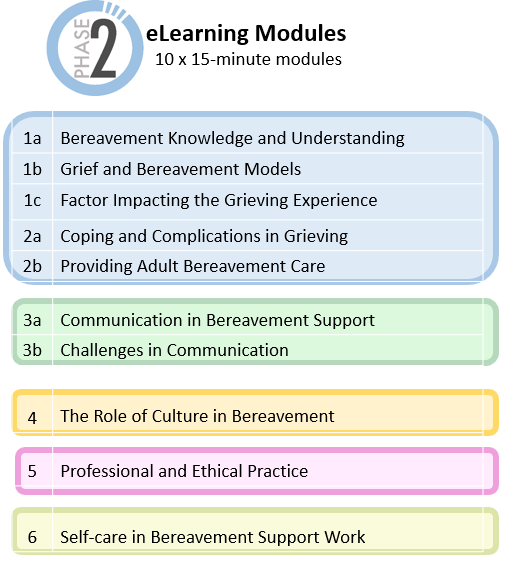 13
This eLearning course will provide the learner with the first step towards meeting the competencies outlined in the Competency Framework
APPLICATION

The organization should engage in activities to help the learner apply this knowledge in their role in supporting a bereaved person (i.e. application). 
            
        This might include, 
Working through case studies and scenarios specific to their organisation 
Practice opportunities and opportunities to demonstrate competence.
The organisation
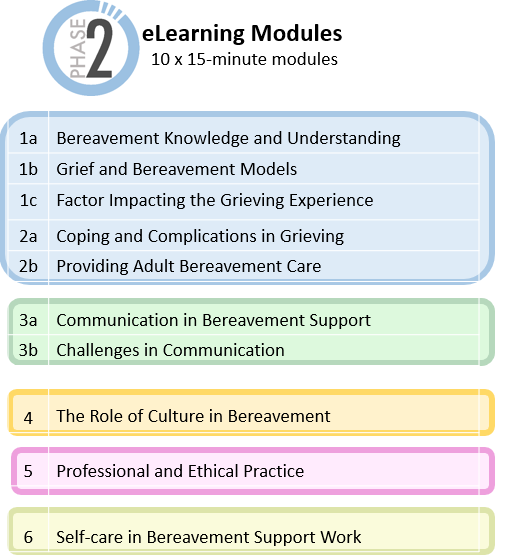 KNOWLEDGE AND UNDERSTANDING

The eLearning programme will provide introductory-level learning to each of the competence domains outlined in the framework. The first step towards meeting the competencies outlined in the Competency Framework 

Throughout the eLearning programme, the learner will participate in knowledge check exercises.
eLearning
Programme
14
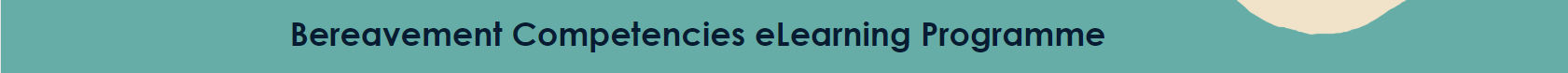 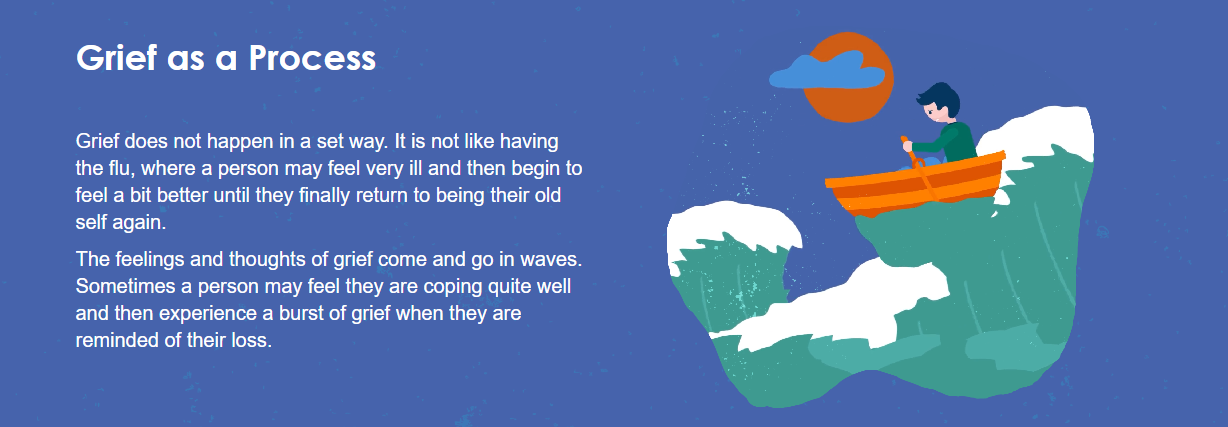 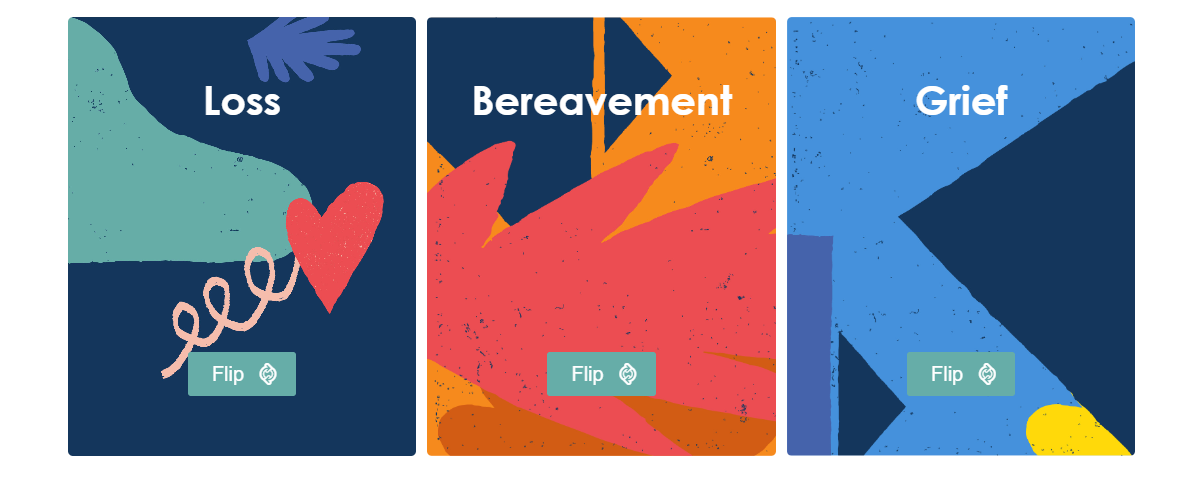 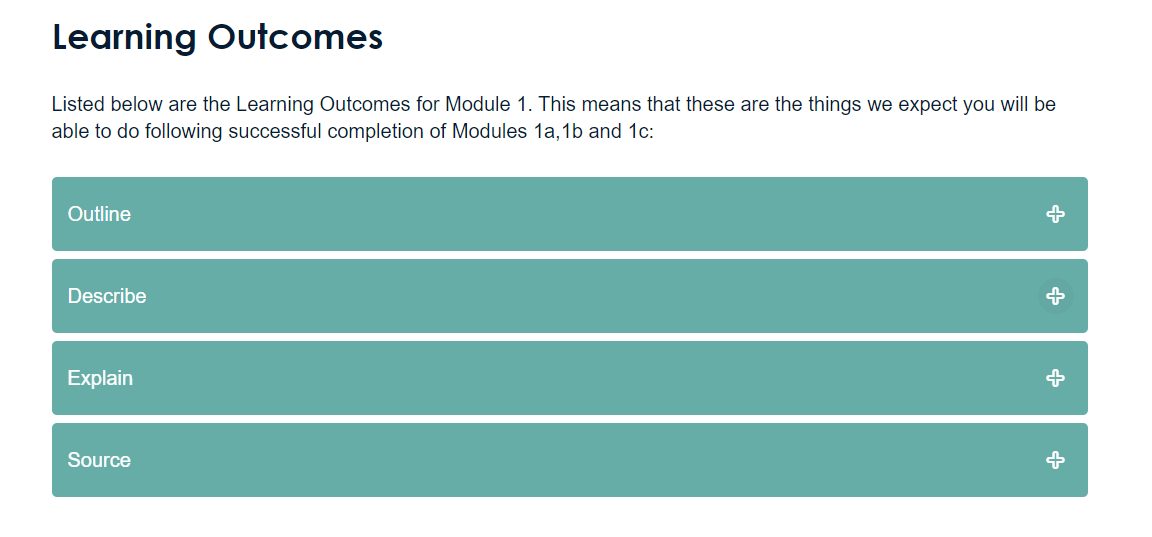 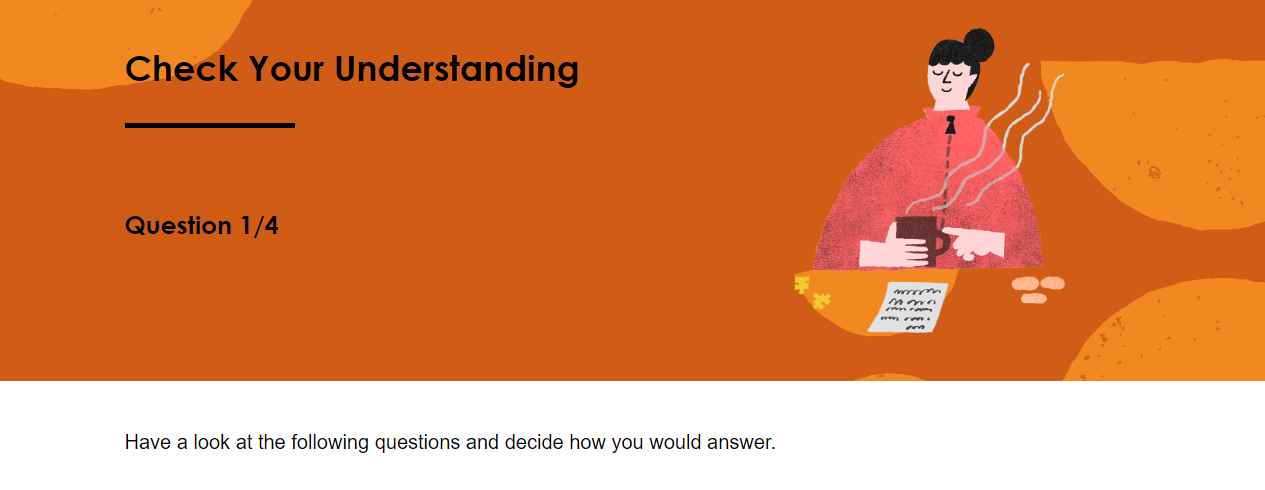 15
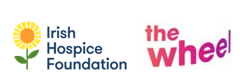 Survey Feedback
​
Pilot took place August 2024
37 of those provided completed the survey
16
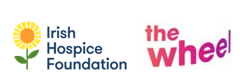 Who completed the survey?
Other (n=3): Nurse. Lecturer, mental health
Answered: 37
17
How likely is it that you would recommend this eLearning Programme as an introduction to bereavement, to a colleague who will soon be joining your service, and will be providing bereavement support at Level 2 (i.e. provides emotional and/or practical support to those who have been bereaved)?1 = being very unlikely to 10 = highly likely
Net Promoter Score (NPS) is a simple, yet effective metric that measures customer satisfaction and loyalty by asking one key question: “How likely are you to recommend our company/product/service to a friend or colleague?
Answered: 37
18
How likely is it that you would recommend this eLearning Programme as an introduction to bereavement, to a 
colleague who will soon be joining your service, and will be providing bereavement support at Level 2 
(i.e. provides emotional and/or practical support to those who have been bereaved)?1 = being very unlikely to 10 = highly likely
Net Promoter Score (NPS) is a simple, yet effective metric that measures customer satisfaction and loyalty by asking one key question: “How likely are you to recommend our company/product/service to a friend or colleague?
73%
Answered: 37
19
Experience & Engagement with the eLearning
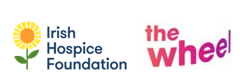 I found it an excellent course, very clear and concise information. Very important key information. Also the format was great, mixture between different elements, videos, questions, flip pages, etc made it more interactive and kept engagement.
……grounds the information shared and creates a strong foundation for learners to go forward with. The scenarios and stories within the training also humanise all the information so that it can be connected with on a human level which, I think, is much more deeper understood by people then just academic content.
The programme gave me a chance to think about how I might handle certain calls, refreshed my knowledge and showed the value of having theory to support people which can be translated into daily lived experience.
It’s important that people working with grief are on the same understanding.  This course has lots of interesting facts and resources.
20
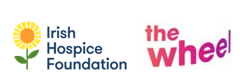 Course Navigation
Resources
21
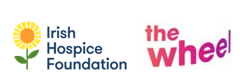 Time taken to complete modules
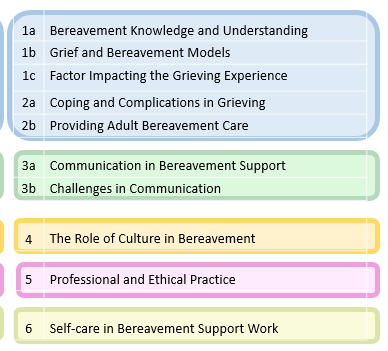 Majority took less than 25 mins to complete each module
22
thought there were other organisations or groups who would benefit from this eLearning Programme
73%
All employers (inclu. HR training)
Nurses (GPN, PHN tec)
GPs (doctors)
Hospital staff
Chaplains
Counsellors
Social workers
Gardai
Helpline volunteers
Schools
Family Resource Centres 
Regional volunteer centres  
Day Care Centres (e.g. older adults)
Cancer support centres 
Hospital
Hospice
Prison
Anyone working with grief…..
Social care and support workers 
(addiction, older adults, homeless, disability, asylum seekers, young people/youth groups etc..)
I think everyone who is either starting off bereavement work or general emotional support roles would benefit. I could see how counselling and psychotherapy students would find this very helpful.
Many have highly skilled workers who regularly support people in the community who are bereaved and would welcome this training
GPNs would benefit from as they see patients and are generally the ones who can identify patients that are struggling.
16
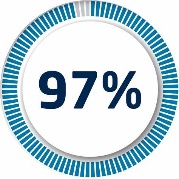 Your overall impression of the course. 
% rated course as good to excellent
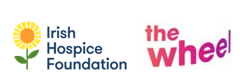 It is an excellent programme, pitched at the right level for those working at Level 2 of framework for Adult bereavement care pyramid.
There is some good information in the programme, but it needs to be longer and have more included in it. There is a danger, despite the messaging that this will be used as sufficient training. I also think that training in this area required a face to face and experiential component that e-learning cannot address.
very comprehensive and 
essential training
I did find new information and new ways of approaching conversations and giving support even though I'm an experienced volunteer with years of experience which was great.
I felt this was a very well thought out programme and gives a really good overview of grief and appropriate interventions at level 2, expectations and boundaries for the volunteer. I would be delighted to use this programme as part of initial training and recruitment of new bereavement volunteers.
24
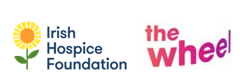 What Next?
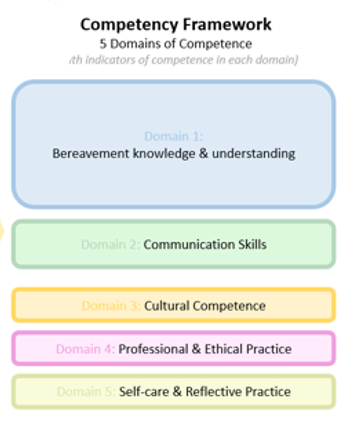 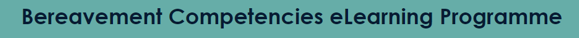 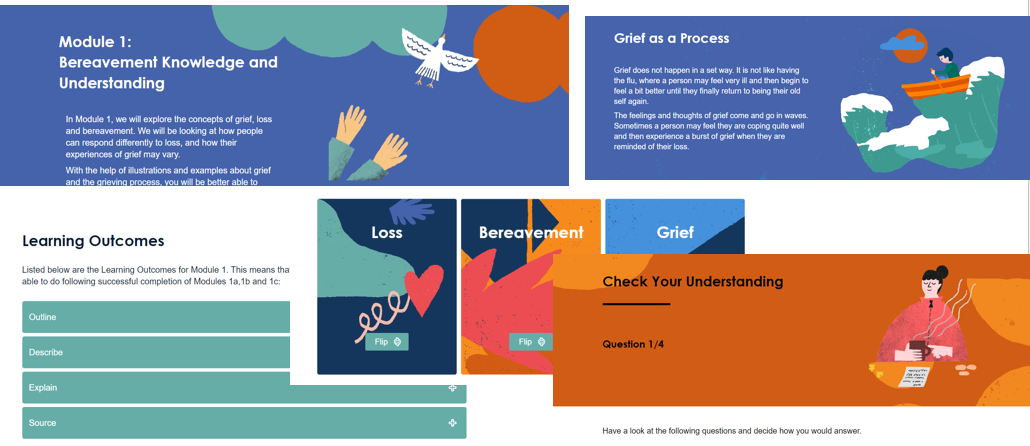 25
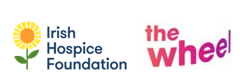 Question 5
Would your service find the competency framework useful?
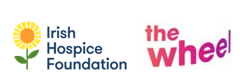 Want to learn more?
Amanda Roberts
Bereavement Development Manager
Irish Hospice Foundation
amanda.roberts@hospicefoundation.ie
26